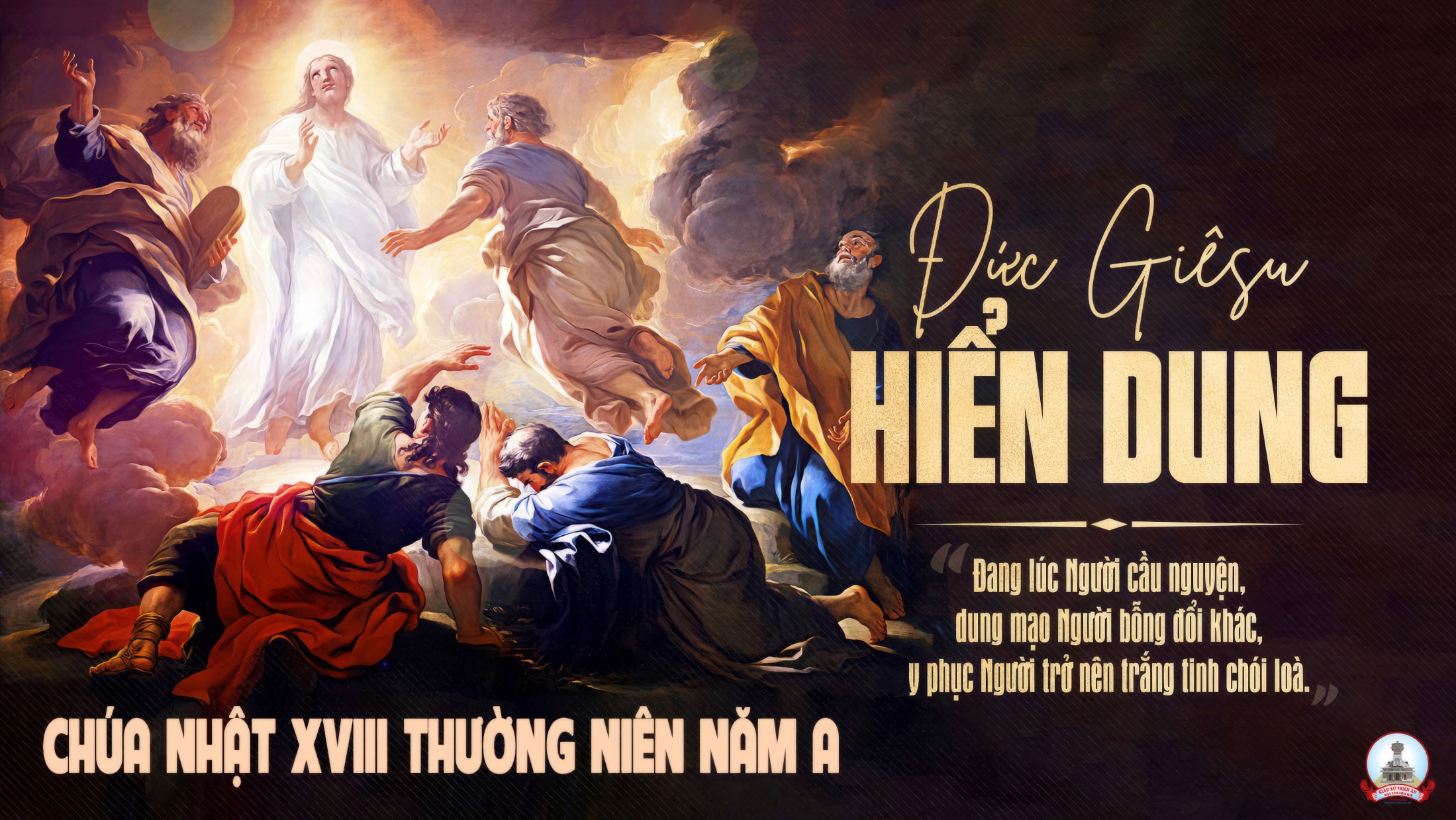 Chúa Nhật XVIII TN Năm ALễ Hiển Dung
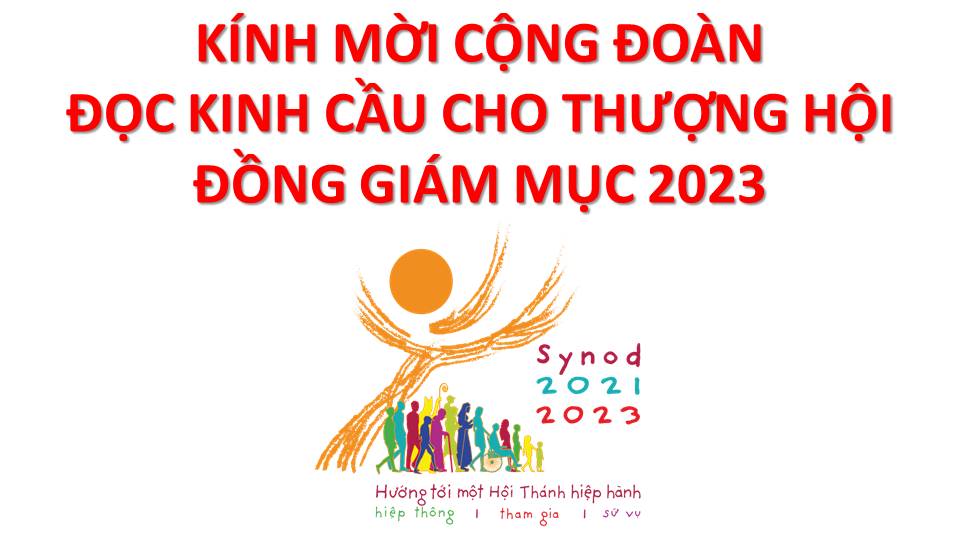 Lạy Chúa Thánh Thần là Ánh sáng Chân lý vẹn toàn,Chúa ban những ân huệ thích hợp cho từng thời đại, và dùng nhiều cách thế kỳ diệu để hướng dẫn Hội Thánh,
này chúng con đang chung lời cầu nguyện cho cácGiám mục, và những người tham dự Thượng Hội đồng Giám mục thế giới.
Xin Chúa làm nên cuộc Hiện Xuống mới trong đời sống HộiThánh, xin tuôn tràn trên các Mục tử ơn khôn ngoan và thông hiểu, gìn giữ các ngài luôn hiệp thông với nhau trong Chúa,
để các ngài cùng nhau tìm hiểu những điều đẹp ý Chúa, và hướng dẫn đoàn Dân Chúa thực thi những điều Chúa truyền dạy.
Các giáo phận Việt Nam chúng con, luôn muốn cùng chung nhịp bước với Hội Thánh hoàn vũ, xin cho chúng con biết đồng cảm với nỗi thao thức của các Mục tử trên toàn thế giới, ngày càng ý thức hơn về tình hiệp thông,
thái độ tham gia và lòng nhiệt thành trong sứ vụ của HộiThánh, Nhờ lời chuyển cầu của Đức Trinh Nữ Maria, Nữ Vương các Tông đồ và là Mẹ của Hội Thánh,
Chúng con dâng lời khẩn cầu lên Chúa, là đấng hoạt động mọi nơi mọi thời, trong sự hiệp thông với Chúa Cha và Chúa Con, luôn mãi mãi đến muôn đời. Amen.
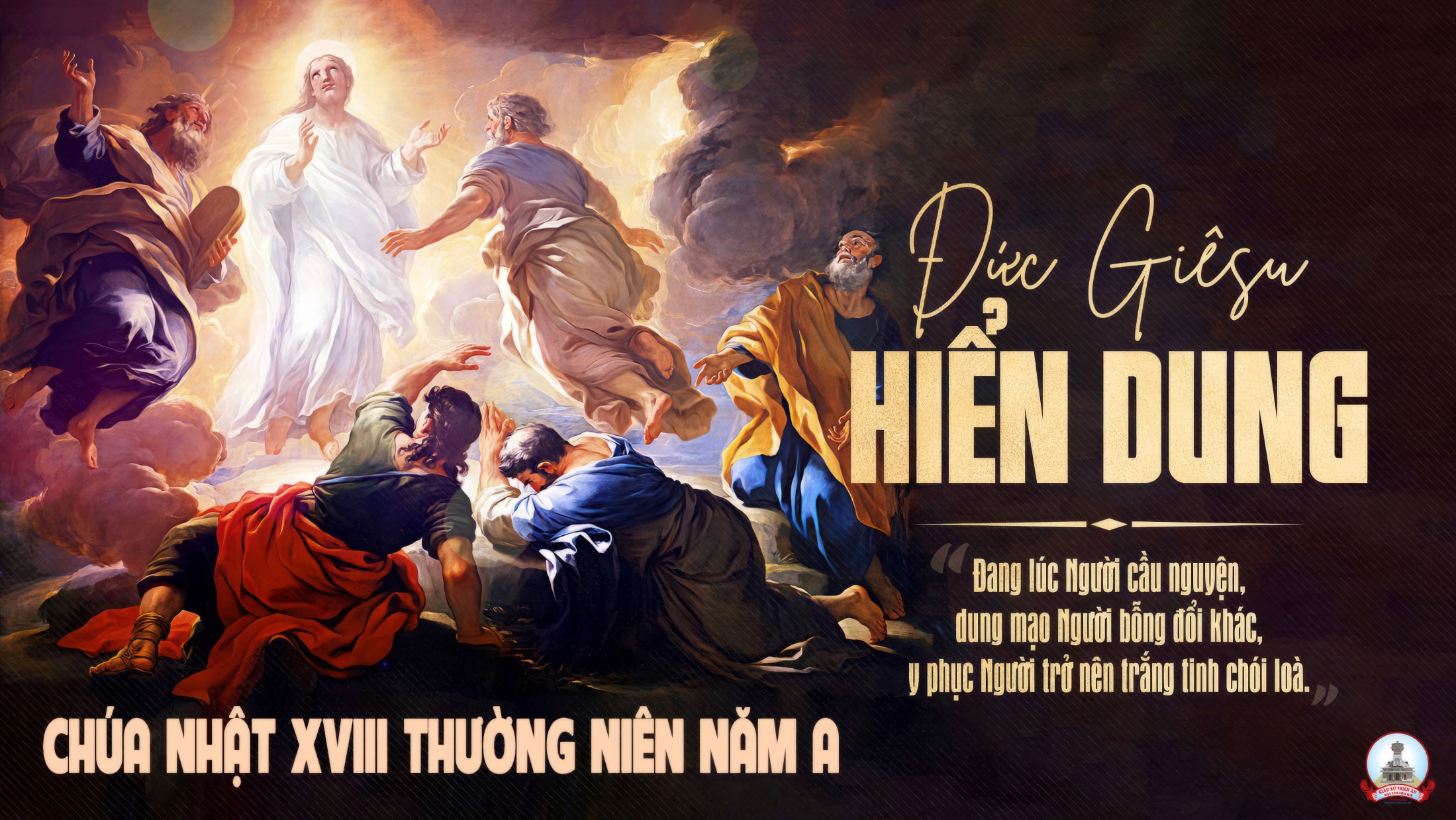 Chúa Nhật XVIII TN Năm ALễ Hiển Dung
Ca Nhập LễLÊN ĐƯỜNG VỀ NHÀ CHA
Đk: Nào cùng nắm tay nhau đi về nhà Cha, về nhà Cha tim ta rộn lên vui sướng. Hát vang vang (theo cung đàn). Ngợi khen Đấng (đã hy sinh). Hiến thân mình trên thập hình vì chúng ta.
Tk1: Thánh cung chan hòa ánh sáng, có cung đàn dịu nhạc thánh. Bánh rượu nào thơm ngát, hoa nào đẹp tươi nhất. Tiến dâng lên với trọn niềm tin.
Đk: Nào cùng nắm tay nhau đi về nhà Cha, về nhà Cha tim ta rộn lên vui sướng. Hát vang vang (theo cung đàn). Ngợi khen Đấng (đã hy sinh). Hiến thân mình trên thập hình vì chúng ta.
Tk2: Đến bên Cha hiền đừng quên, lắng nghe lời Người nhủ khuyên. Đó là lời chân lý, đó là lời yêu quý, hãy ghi sâu giữ chặt Người ơi.
Đk: Nào cùng nắm tay nhau đi về nhà Cha, về nhà Cha tim ta rộn lên vui sướng. Hát vang vang (theo cung đàn). Ngợi khen Đấng (đã hy sinh). Hiến thân mình trên thập hình vì chúng ta.
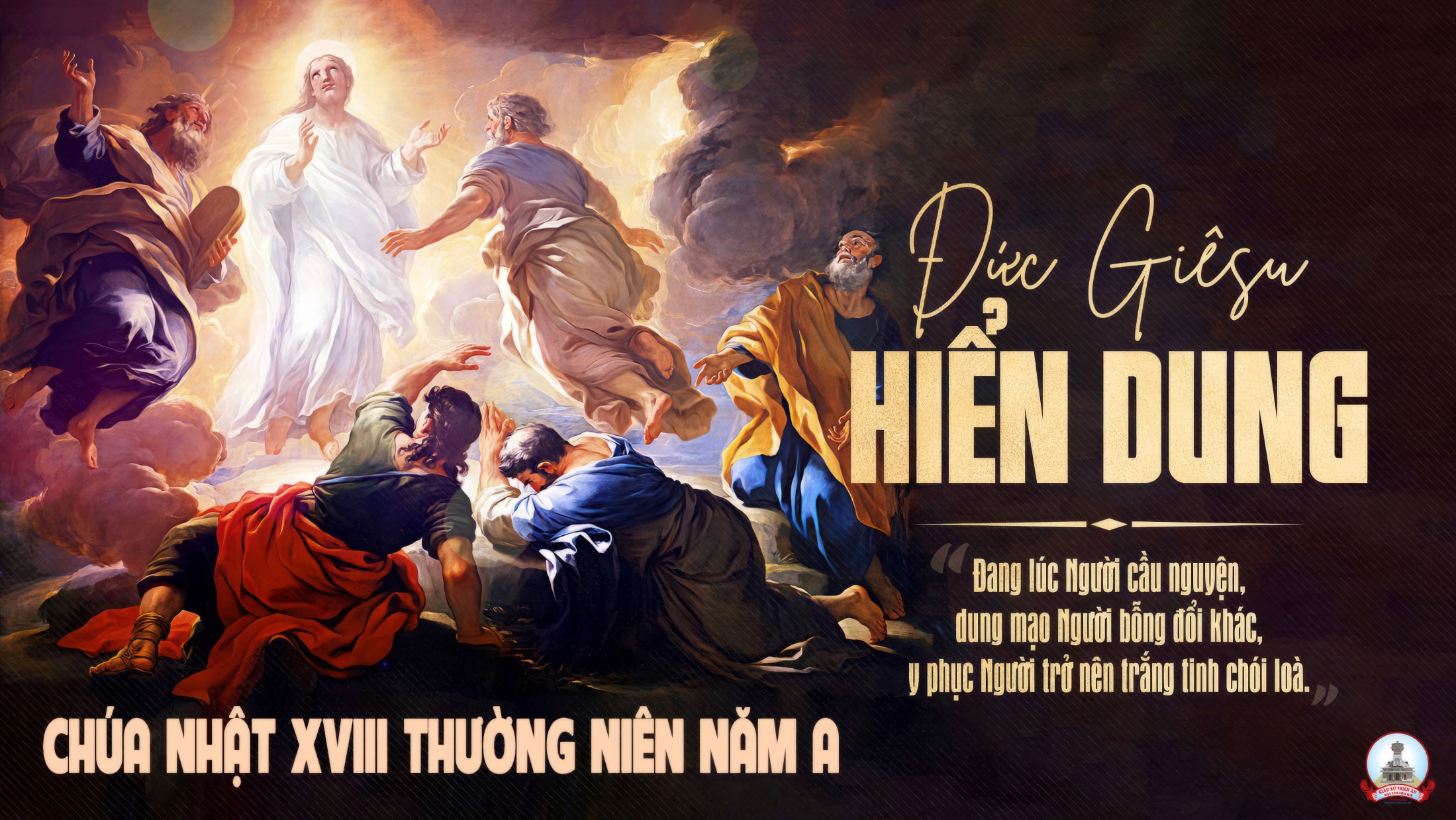 Chúa Nhật XVIII TN Năm ALễ Hiển Dung
KINH VINH DANH
Chủ tế: Vinh danh Thiên Chúa trên các tầng trời.A+B: Và bình an dưới thế cho người thiện tâm.
A: Chúng con ca ngợi Chúa.
B: Chúng con chúc tụng Chúa. A: Chúng con thờ lạy Chúa. 
B: Chúng con tôn vinh Chúa.
A: Chúng con cảm tạ Chúa vì vinh quang cao cả Chúa.
B: Lạy Chúa là Thiên Chúa, là Vua trên trời, là Chúa Cha toàn năng.
A: Lạy con một Thiên Chúa,            Chúa Giêsu Kitô.
B: Lạy Chúa là Thiên Chúa, là Chiên Thiên Chúa là Con Đức Chúa Cha.
A: Chúa xóa tội trần gian, xin thương xót chúng con.
B: Chúa xóa tội trần gian, xin nhậm lời chúng con cầu khẩn.
A: Chúa ngự bên hữu Đức Chúa Cha, xin thương xót chúng con.
B: Vì lạy Chúa Giêsu Kitô, chỉ có Chúa là Đấng Thánh.
Chỉ có Chúa là Chúa, chỉ có Chúa là đấng tối cao.
A+B: Cùng Đức Chúa Thánh Thần trong vinh quang Đức Chúa Cha. 
Amen.
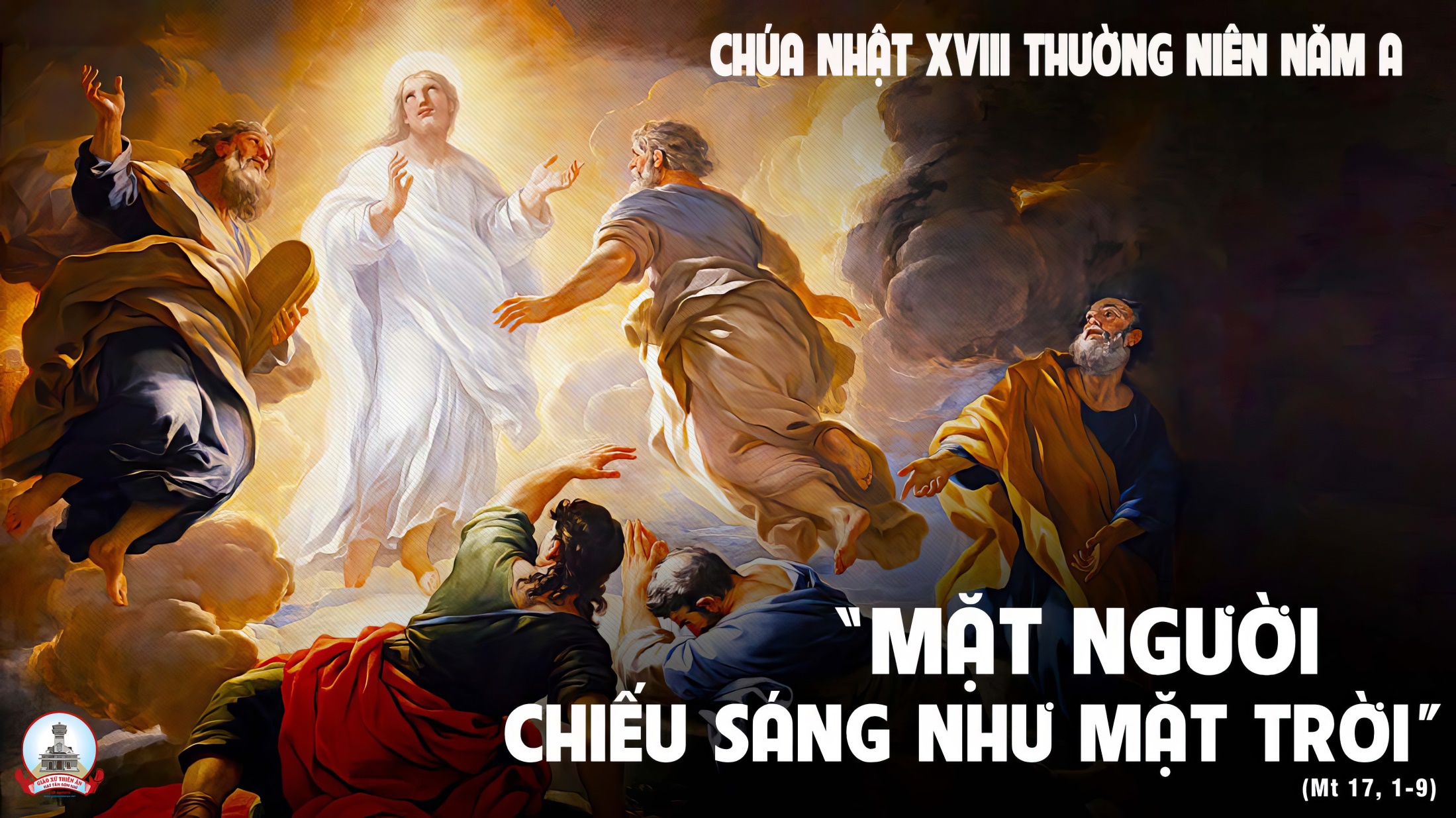 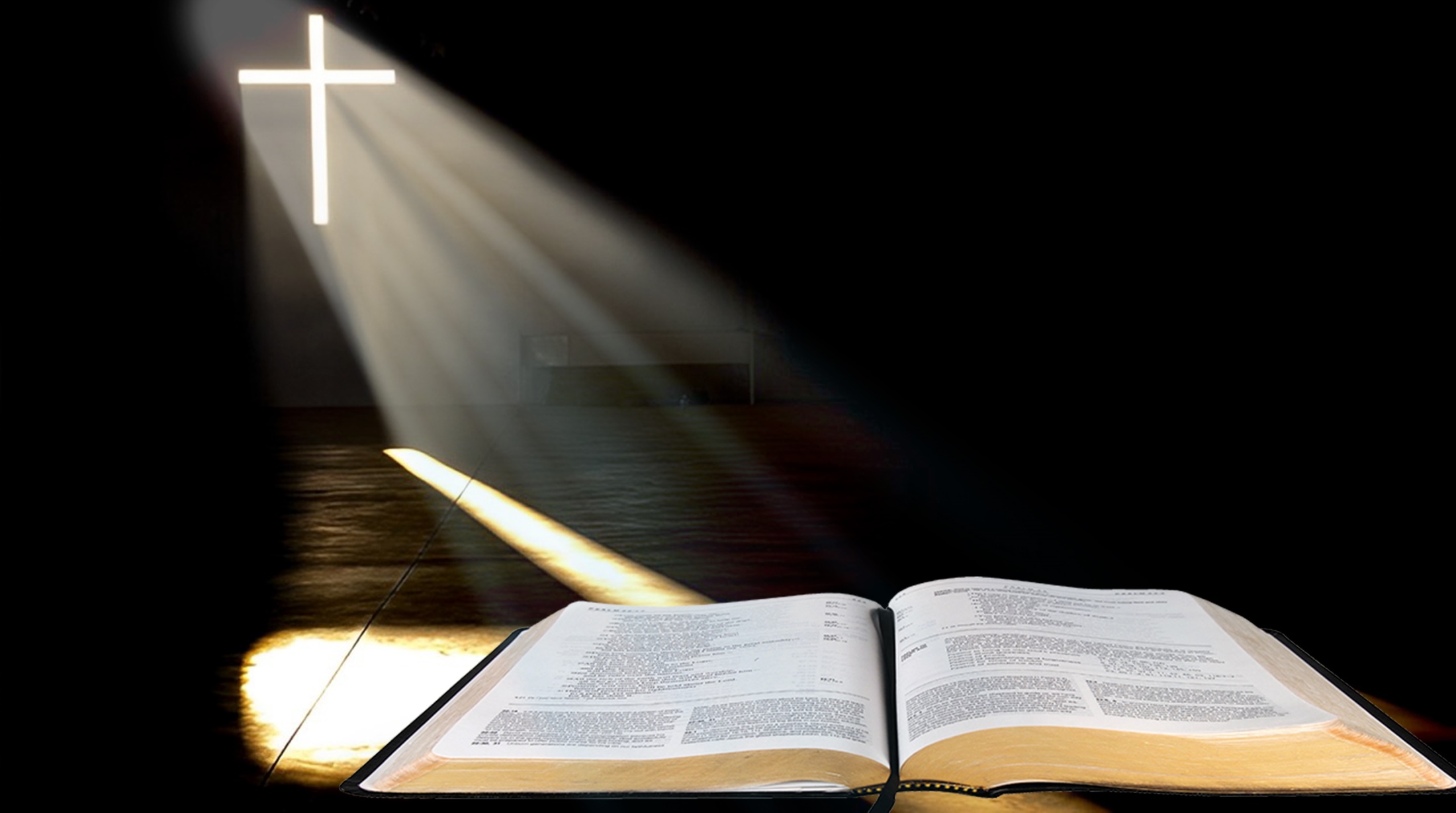 Bài đọc 1.
Thánh vịnh 96.
Chúa là Vua hiển trị, là Đấng Tối Cao trên khắp địa cầu.
Bài trích sách ngôn sứ I-sai-a.
Thánh Vịnh 114Lễ Chúa Hiển DungNăm ALm Thái Nguyên03 Câu
Tk1: Chúa nhân ái và từ bi, chậm bất bình và giàu ân phúc. Chúa từ tâm với hết mọi loài, và từ ái với mọi sinh linh.
Đk: Lạy Chúa, khi Ngài rộng mở tay ban là bao sinh vật thoả thuê muôn vàn.
Tk2: Chúng sinh hết tình cậy trông nơi Chúa là nguồn mạch sự sống. Chúa rộng tay chúc phúc cho đời, mọi loài mãi sẽ no nê.
Đk: Lạy Chúa, khi Ngài rộng mở tay ban là bao sinh vật thoả thuê muôn vàn.
Tk3: Chúa luôn thánh thiện công minh trong hết mọi đường nẻo Chúa. Chúa gần ai cất tiếng kêu cầu và thành tín chẳng hề phôi phai.
Đk: Lạy Chúa, khi Ngài rộng mở tay ban là bao sinh vật thoả thuê muôn vàn.
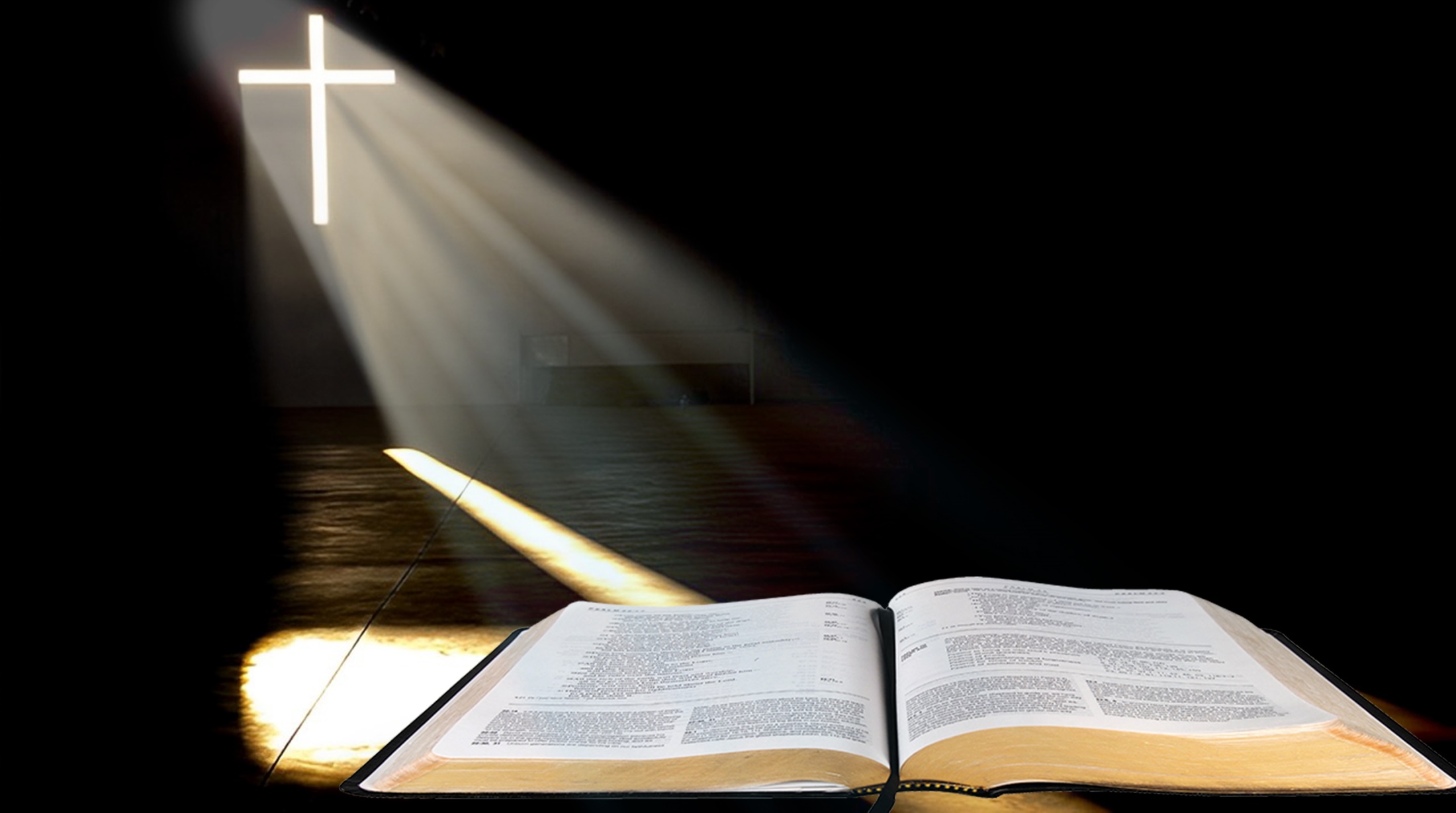 Bài đọc 2.Không một thọ tạo nào có thể tách
Được chúng ta ra khỏi tình yêu của Thiên Chúa thể hiện nơi Đức Kitô.
  Bài trích thư thánh Phaolô tông đồ
Gởi tín hữu Rôma.
Alleluia - Alleluia:
Chúa phán:” Này là con Ta, rất đẹp lòng Ta. Hãy nghe lời Người, hãy nghe lời Người.”
Alleluia …
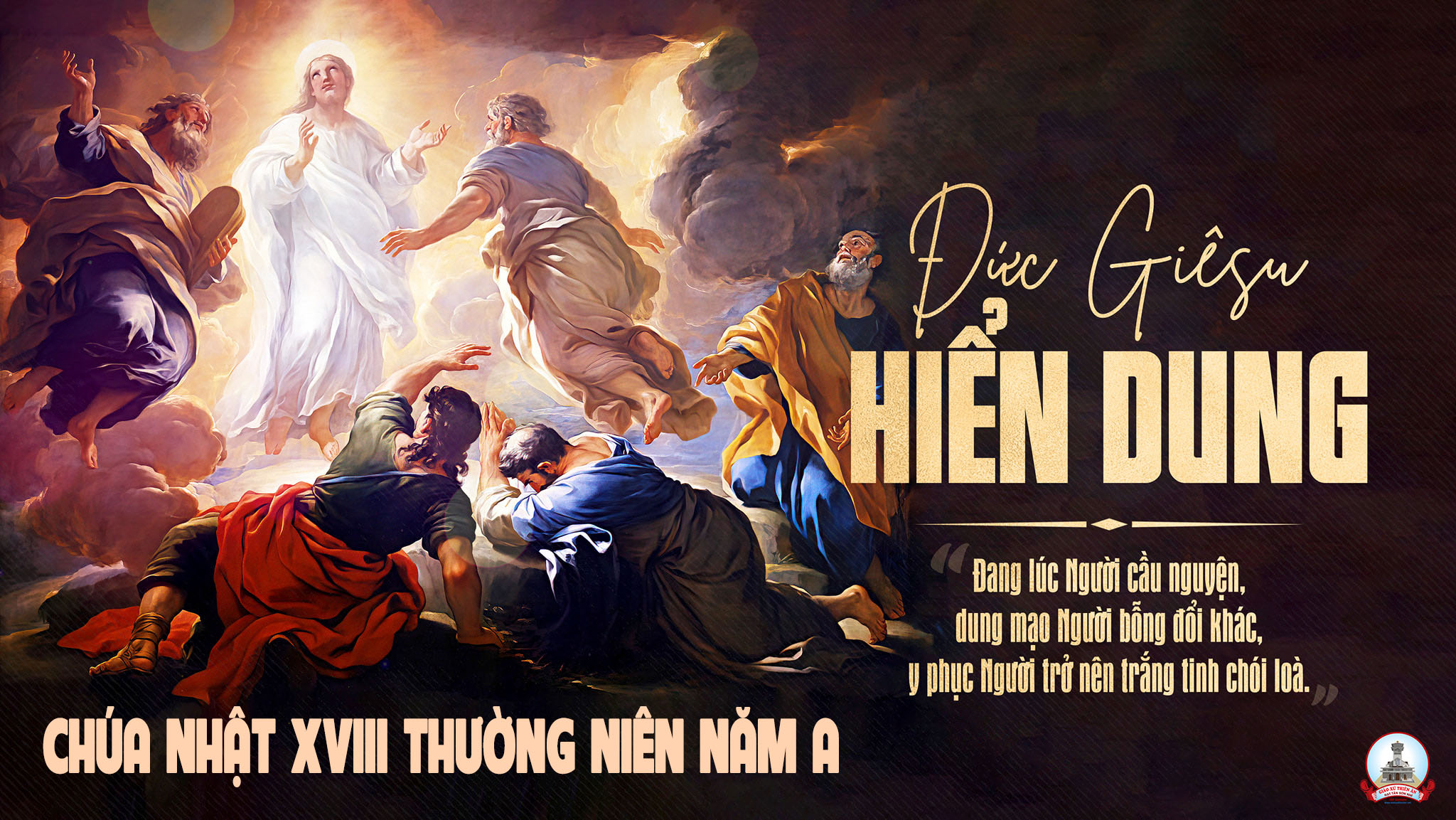 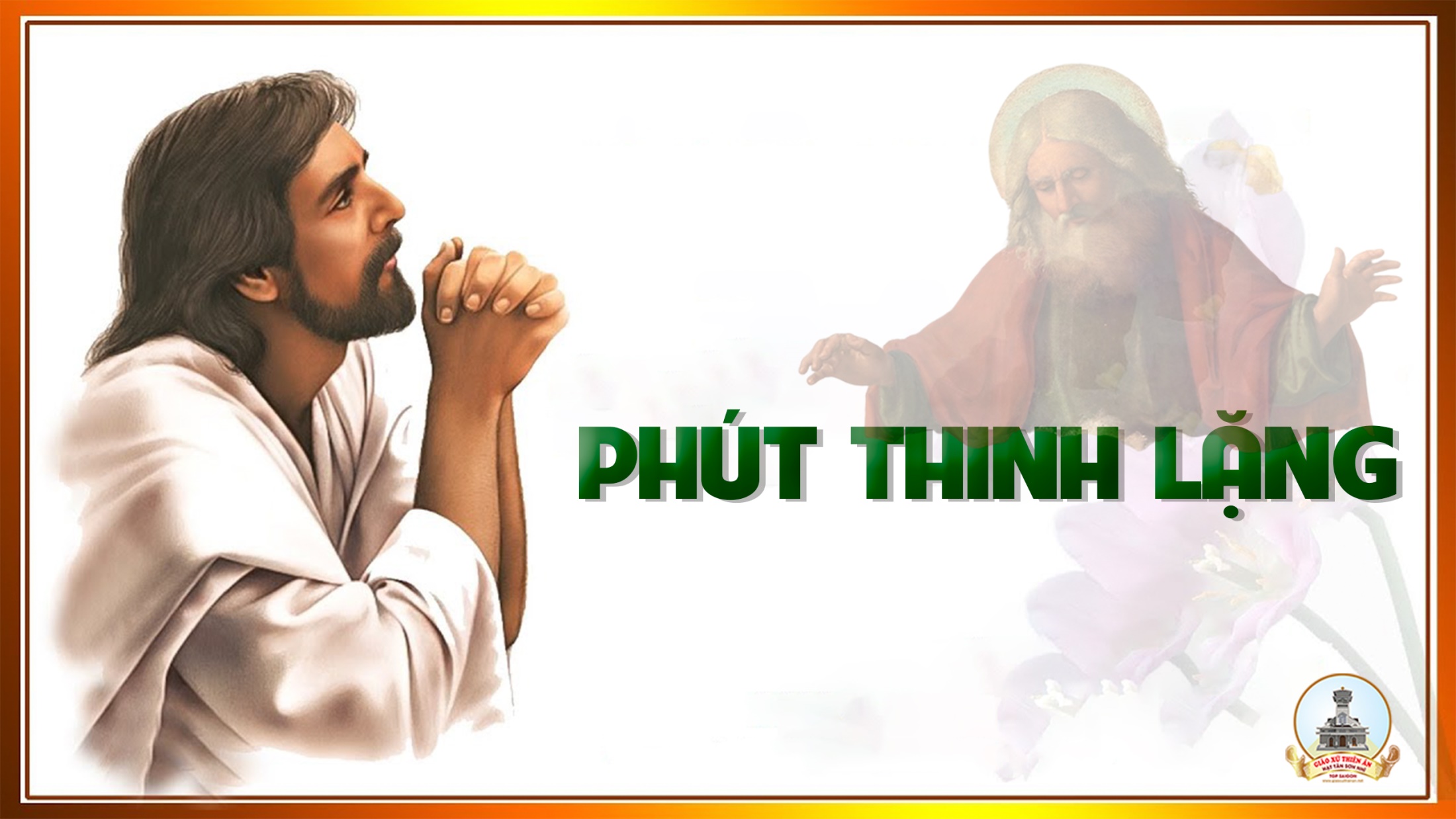 KINH TIN KÍNH
Tôi tin kính một Thiên Chúa là Cha toàn năng, Đấng tạo thành trời đất, muôn vật hữu hình và vô hình.
Tôi tin kính một Chúa Giêsu Kitô, Con Một Thiên Chúa, Sinh bởi Đức Chúa Cha từ trước muôn đời.
Người là Thiên Chúa bởi Thiên Chúa, Ánh Sáng bởi Ánh Sáng, Thiên Chúa thật bởi Thiên Chúa thật,
được sinh ra mà không phải được tạo thành, đồng bản thể với Đức Chúa Cha: nhờ Người mà muôn vật được tạo thành.
Vì loài người chúng ta và để cứu độ chúng ta, Người đã từ trời xuống thế.
Bởi phép Đức Chúa Thánh Thần, Người đã nhập thể trong lòng Trinh Nữ Maria, và đã làm người.
Người chịu đóng đinh vào thập giá vì chúng ta, thời quan Phongxiô Philatô; Người chịu khổ hình và mai táng, ngày thứ ba Người sống lại như lời Thánh Kinh.
Người lên trời, ngự bên hữu Đức Chúa Cha, và Người sẽ lại đến trong vinh quang để phán xét kẻ sống và kẻ chết, Nước Người sẽ không bao giờ cùng.
Tôi tin kính Đức Chúa Thánh Thần là Thiên Chúa và là Đấng ban sự sống, Người bởi Đức Chúa Cha và Đức Chúa Con mà ra,
Người được phụng thờ và tôn vinh cùng với Đức Chúa Cha và Đức Chúa Con: Người đã dùng các tiên tri mà phán dạy.
Tôi tin Hội Thánh duy nhất thánh thiện công giáo và tông truyền.
Tôi tuyên xưng có một Phép Rửa để tha tội. Tôi trông đợi kẻ chết sống lại và sự sống đời sau. Amen.
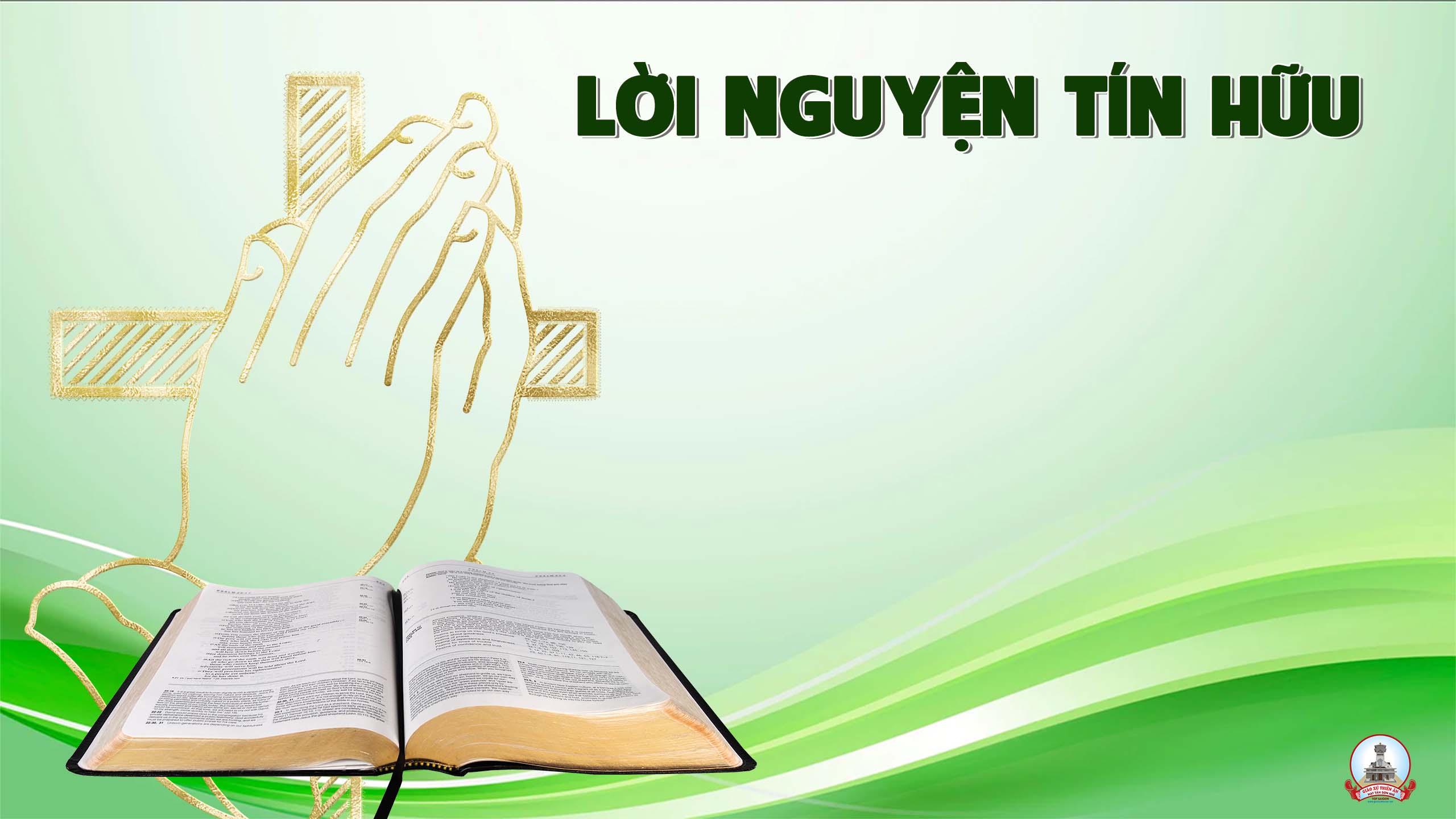 Chúa Giêsu biến hình để củng cố đức tin cho các môn đệ và chúng ta, hầu mời gọi chúng ta can đảm bước theo Chúa trên đường Thập giá mà tiến tới vinh quang Nước Trời.
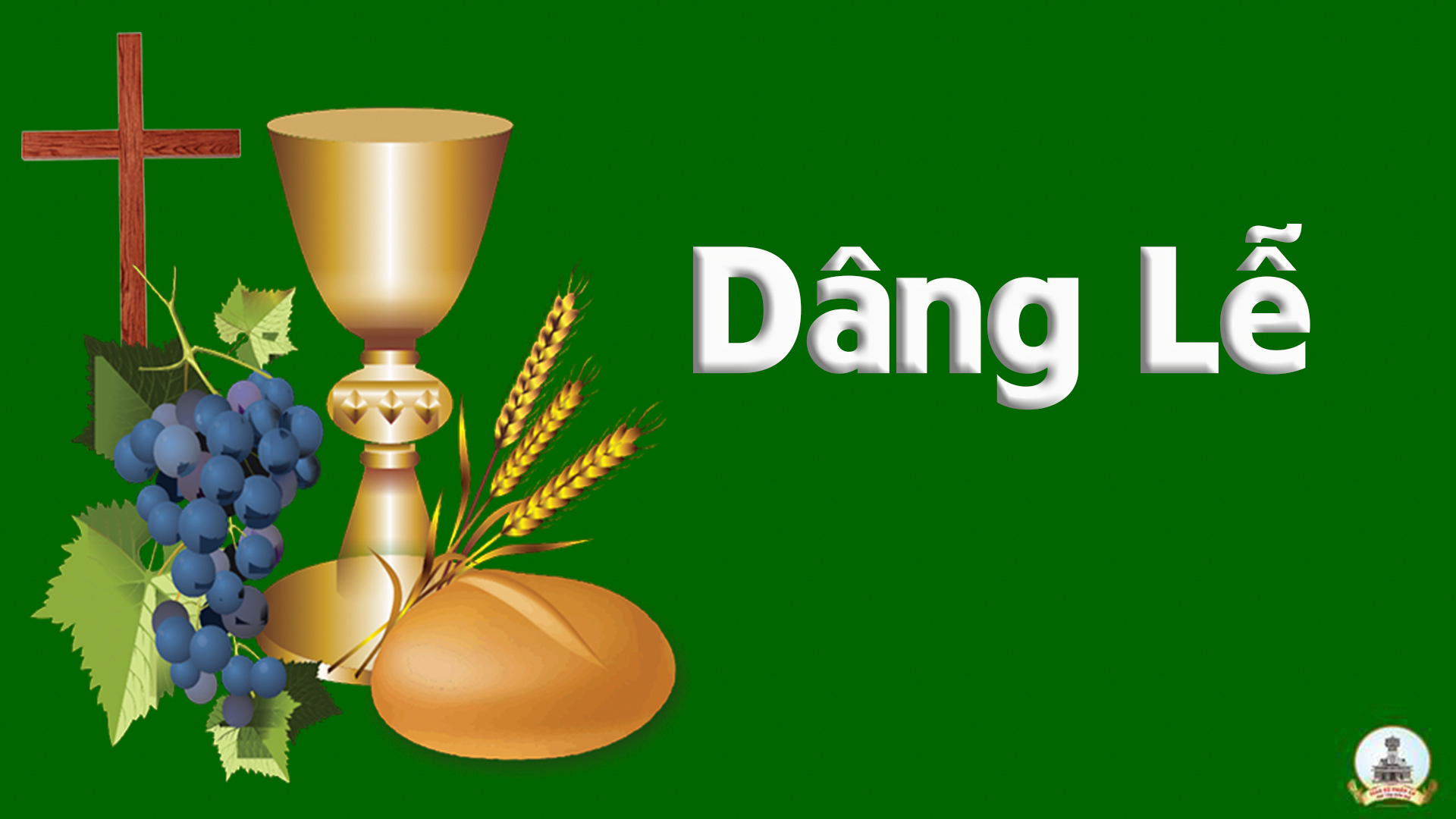 Dâng Chúa
Phạm Minh Ký
Tk1: Xin dâng Chúa bánh thơm lành đem góp về từ chính đồng xanh. Xin dâng Chúa chén nho nồng như máu hồng tràn nét yêu thương.
Đk: Dâng lên Ngài, xin dâng lên Ngài tựa của lễ dâng trong sương chiều, muôn lao nhọc với những vui buồn, đời trần gian là đường thánh giá.
***: Dâng lên Ngài, xin dâng lên Ngài, hiệp cùng máu Giêsu tuôn tràn, xin Cha nhận ban muôn ơn lành cho xác hồn con thắm tươi xinh.
Tk2: Xin dâng Chúa nắng tươi màu, chim hót chào rộn ràng khắp trời thanh. Xin dâng Chúa gió thơm lành, hương quyến hồn lên chốn cao xanh.
Đk: Dâng lên Ngài, xin dâng lên Ngài tựa của lễ dâng trong sương chiều, muôn lao nhọc với những vui buồn, đời trần gian là đường thánh giá.
***: Dâng lên Ngài, xin dâng lên Ngài, hiệp cùng máu Giêsu tuôn tràn, xin Cha nhận ban muôn ơn lành cho xác hồn con thắm tươi xinh.
Tk3:  Xin dâng Chúa tiếng ca hoà tươi non tình dệt thành tấm hồn thơ, xin dâng Chúa nét u sầu thấm máu đào trong cõi cô liêu.
Đk: Dâng lên Ngài, xin dâng lên Ngài tựa của lễ dâng trong sương chiều, muôn lao nhọc với những vui buồn, đời trần gian là đường thánh giá.
***: Dâng lên Ngài, xin dâng lên Ngài, hiệp cùng máu Giêsu tuôn tràn, xin Cha nhận ban muôn ơn lành cho xác hồn con thắm tươi xinh.
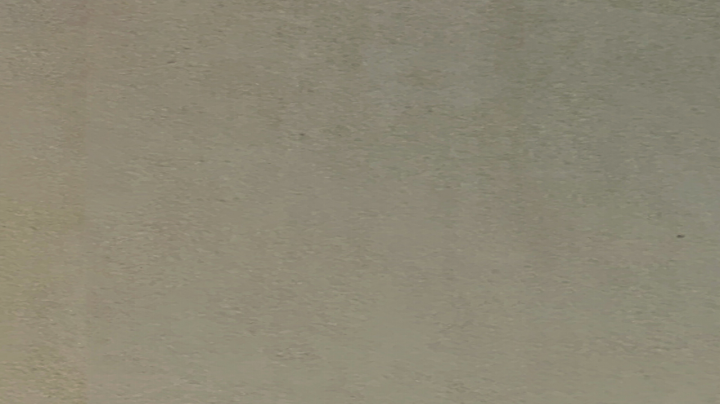 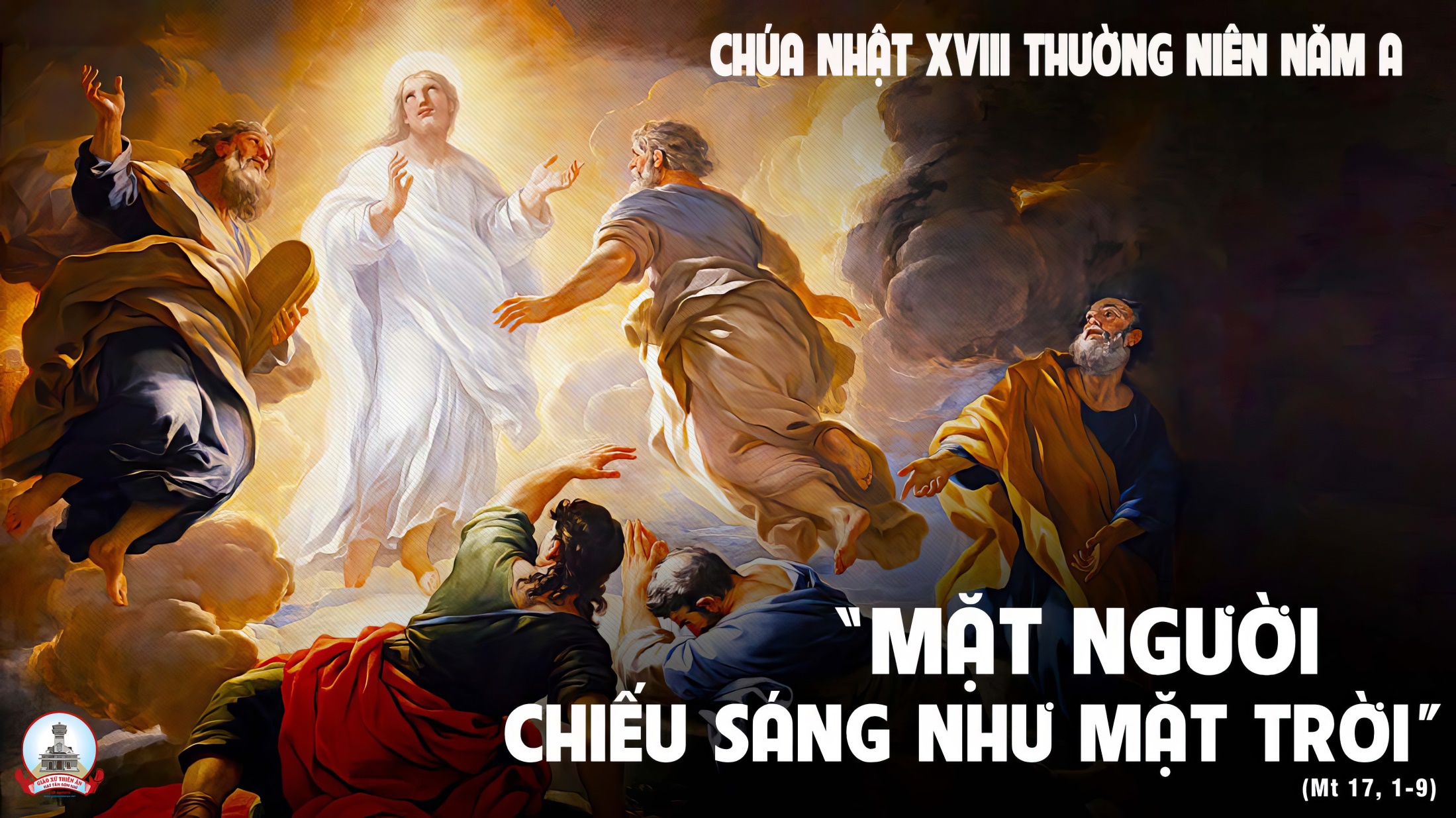 Ca Nguyện Hiệp LễChúa Biến Đổi Lòng ConVị Thiên
Tk1: Chúa muốn con như một đứa trẻ thơ, biết sống đơn sơ và không dối gian. Cùng nhớ vâng nghe Lời dạy của Chúa hầu cho con hưởng hạnh phúc Thiên Đàng.
***: Chúa hãy cho con một tấm lòng son để biết quan tâm và chia sẻ nhau. Vì chính anh em là hiện thân Chúa yêu hết tha nhân như Chúa yêu con.
Đk: Chúa ơi! Xin Chúa biến đổi lòng con sáng như ánh mặt trời đang toả chiếu. Để con dám sống như Ngài “trao ban”,
***: Dám chết như Ngài “hiên ngang” hầu chứng minh cho tình Chúa. Và Chúa hiện diện trong cõi lòng cùng tặng ban sức mạnh để bước đi trên đường.
Tk2: Chúa hãy sai con vào chốn lầm than, quyết sống an nhiên để nên chứng nhân. Ở những nơi đâu còn nhiều tranh chấp, cùng đem thương mến xoá hết căm hờn.
***: Chúa muốn cho con được hưởng bình an để sẻ chia cho người hay oán than. Cuộc sống hôm nay ngập tràn bế tắc xin Chúa ban cho đời những hy vọng.
Đk: Chúa ơi! Xin Chúa biến đổi lòng con sáng như ánh mặt trời đang toả chiếu. Để con dám sống như Ngài “trao ban”,
***: Dám chết như Ngài “hiên ngang” hầu chứng minh cho tình Chúa. Và Chúa hiện diện trong cõi lòng cùng tặng ban sức mạnh để bước đi trên đường.
Tk3: Chúa đã đưa con vào chốn đẹp mơ, Ngài mở tai con để nghe tiếng thơ. Làn gió lên cao cùng ngàn tinh tú nhẹ nâng câu hát xa tới chân trời.
***: Chúa hãy cho con được cất bài ca, tình Chúa bao la trời mây thiết tha. Và đến mai sau ngàn năm sóng vỗ cảm mến tri ân tình Chúa muôn đời.
Đk: Chúa ơi! Xin Chúa biến đổi lòng con sáng như ánh mặt trời đang toả chiếu. Để con dám sống như Ngài “trao ban”,
***: Dám chết như Ngài “hiên ngang” hầu chứng minh cho tình Chúa. Và Chúa hiện diện trong cõi lòng cùng tặng ban sức mạnh để bước đi trên đường.
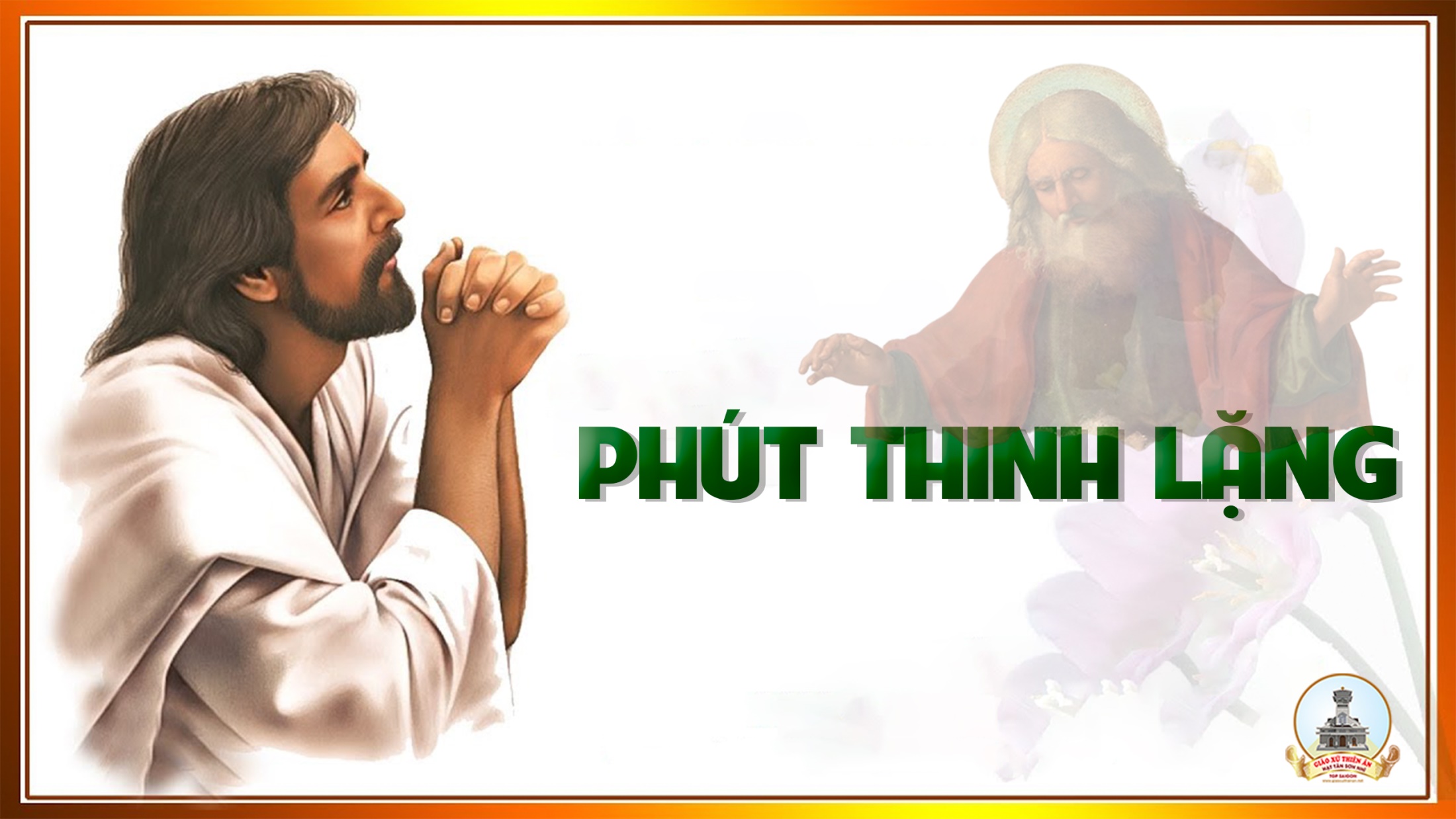 Ca Kết LễTHIẾU NHI YÊU CHÚA
Đk: Con yêu Chúa Chúa ơi, Chúa là hạnh phúc suốt đời, Chúa là mùa xuân xinh tươi. Con xin Chúa Chúa ơi, suốt đời lòng con yêu Chúa, dâng trọn vầng tim thơ ngây.
Tk1: Chúa hãy dạy con yêu người và yêu Chúa, yêu Chúa như yêu mẹ cha, yêu người như yêu anh chị.
Đk: Con yêu Chúa Chúa ơi, Chúa là hạnh phúc suốt đời, Chúa là mùa xuân xinh tươi. Con xin Chúa Chúa ơi, suốt đời lòng con yêu Chúa, dâng trọn vầng tim thơ ngây.
Tk2: Chúa hãy dạy con vâng lời mẹ cha kính mến. Luôn sống theo những lời khuyên, trọn đời con thơ ngoan hiền.
Đk: Con yêu Chúa Chúa ơi, Chúa là hạnh phúc suốt đời, Chúa là mùa xuân xinh tươi. Con xin Chúa Chúa ơi, suốt đời lòng con yêu Chúa, dâng trọn vầng tim thơ ngây.
Tk3: Chúa hãy dạy con trong từng lời ăn tiếng nói. Luôn biết đơn sơ thành tâm, thắm hồng con tim chân thật.
Đk: Con yêu Chúa Chúa ơi, Chúa là hạnh phúc suốt đời, Chúa là mùa xuân xinh tươi. Con xin Chúa Chúa ơi, suốt đời lòng con yêu Chúa, dâng trọn vầng tim thơ ngây.
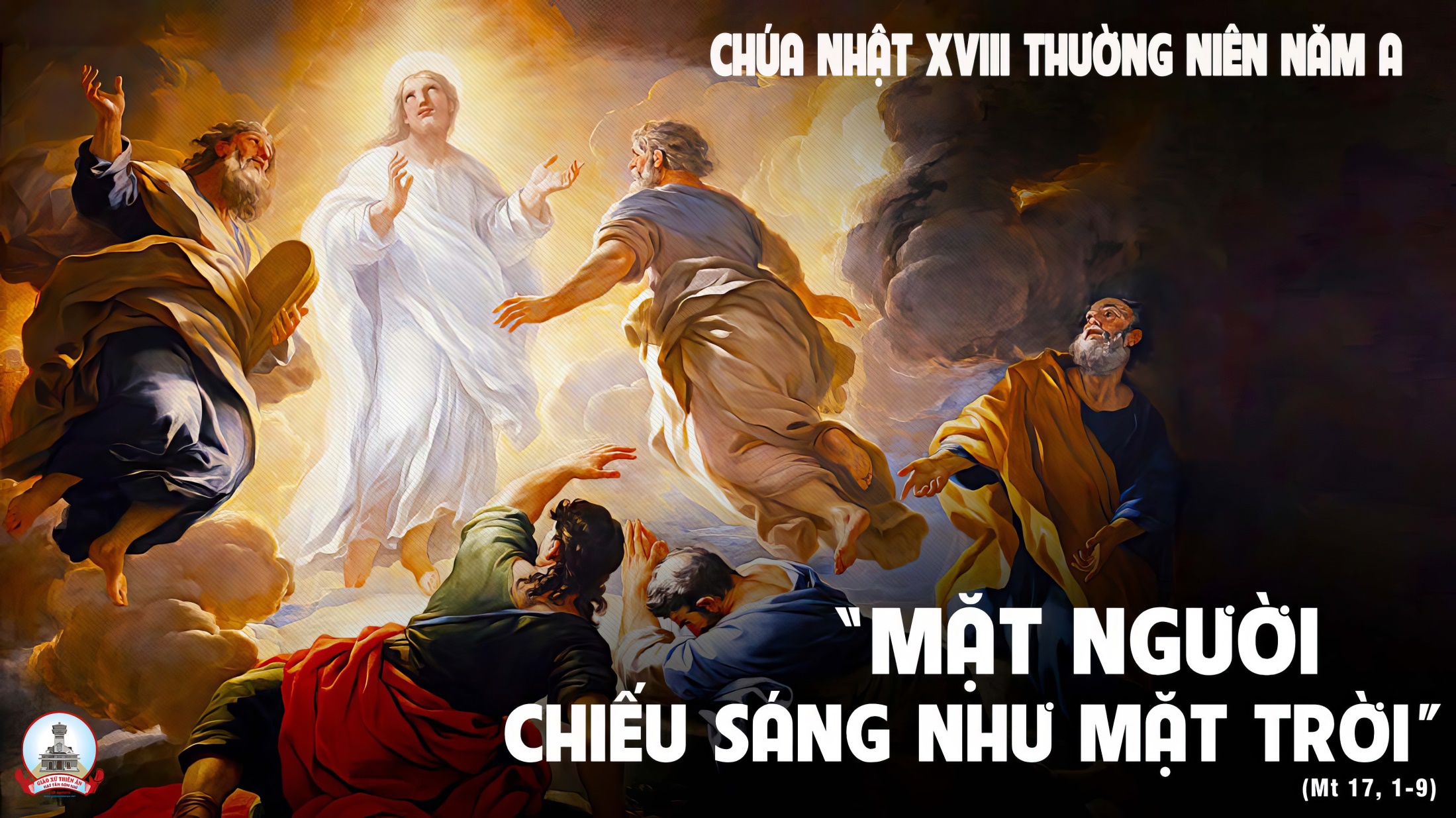